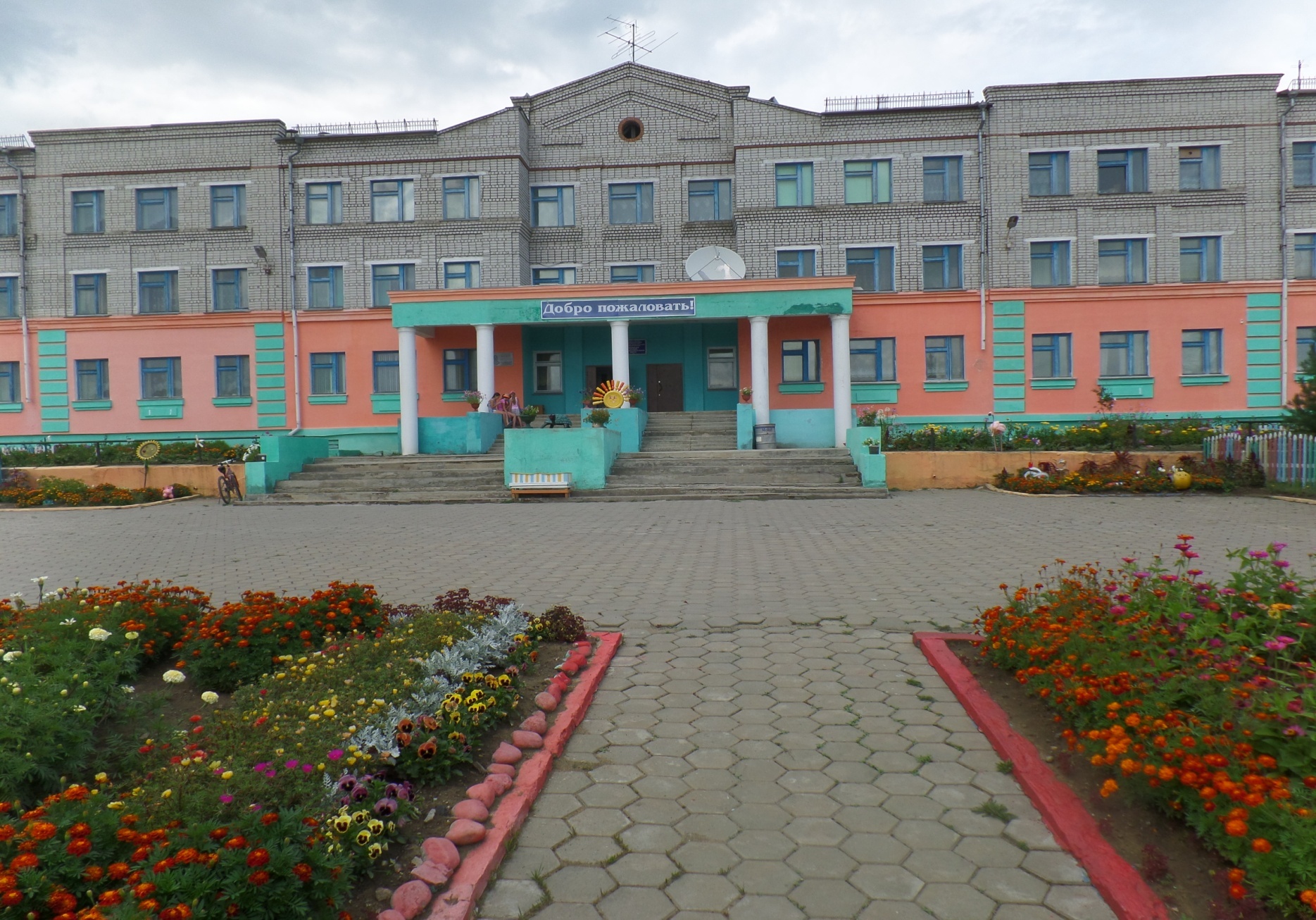 МОБУ Тыгдинская СОШ
Программа воспитания и социализации обучающихся

«РАЗВИТИЕ И ВОСПИТАНИЕ 
ДУХОВНО-РАЗВИТОЙ, 
ТВОРЧЕСКОЙ И
  НРАВСТВЕННО ЗДОРОВОЙ ЛИЧНОСТИ».
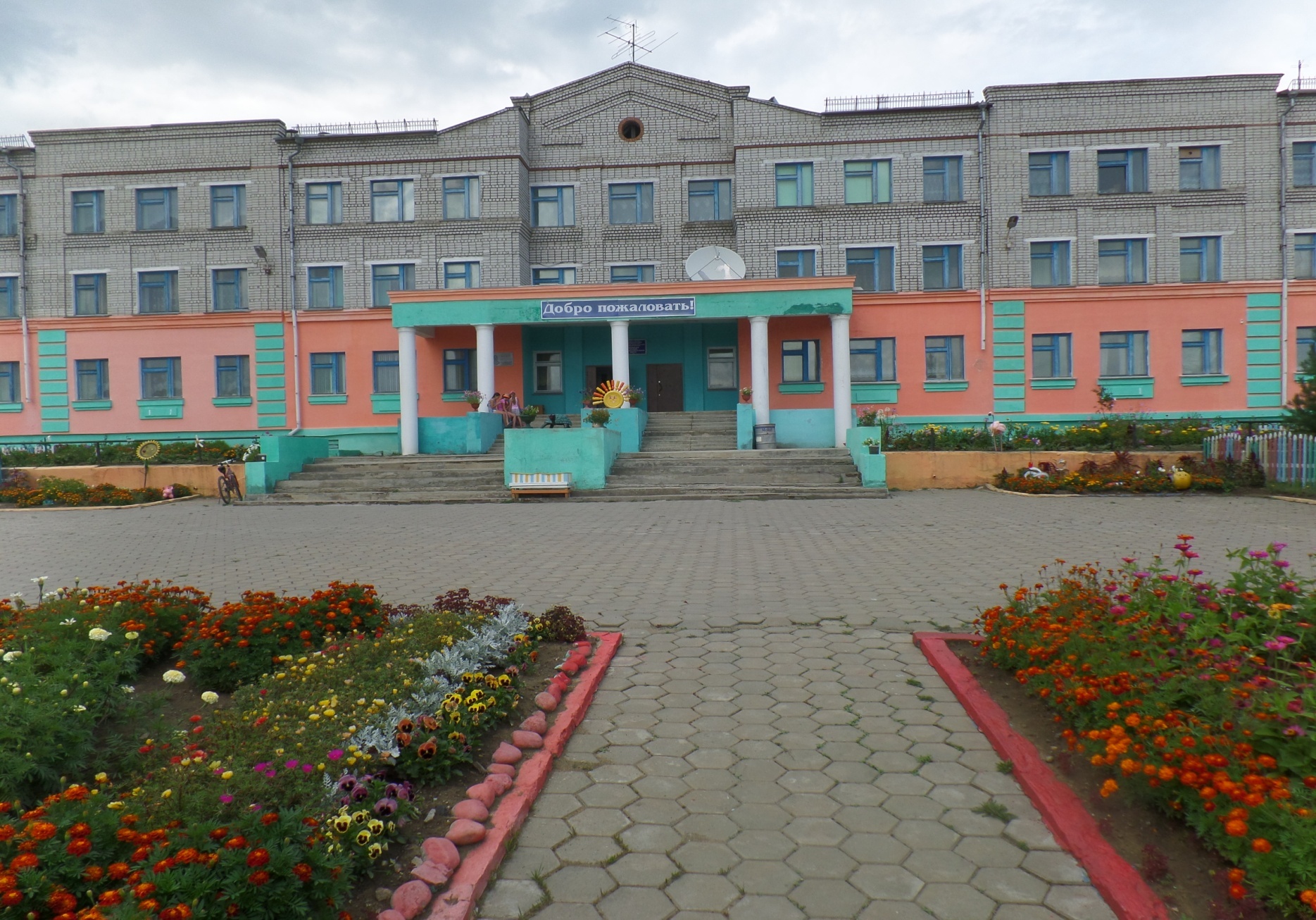 Цель: 
 воспитание и развитие свободной, талантливой, 
физически здоровой саморазвивающейся личности способной к самореализации, обогащенной знаниями, готовой к созидательной трудовой деятельности и нравственному поведению, ориентированной на творчество, на самопознание и самовоспитание с чувством гражданина,
 политической культурой, с духом свободы, демократии и личным достоинством.
Задачи: 
 1.  Развитие интересов и способностей личности, формирование и развитие личностных качеств, необходимых для  активной жизнедеятельности. Социально-педагогическая адаптация и защита детей, формирование позитивного отношения между людьми, уважение прав другого человека.
 2.  Целенаправленный поиск условий для максимального проявления потенциальных возможностей личности, формирования привычки к систематическому труду и состязательности, увеличение степени самостоятельности детей и самоконтроля.
 3. Формирование знаний, умений, навыков по обеспечению здорового образа жизни,   нетерпимого отношения к пагубным привычкам, устойчивого негативного  отношения антисоциальным тенденциям в молодежной   среде.
4. Совершенствование форм, методов и средств профилактической работы с обучающимися, вовлечение в систему дополнительного образования  в целях предупреждения правонарушений, безнадзорности и беспризорности несовершеннолетних,  создание оптимальных условий для адаптации в социуме.
5. Индивидуальная работа с семьями, нуждающимися в особом педагогическом внимании; определение нужд, потребностей этих семей, их проблем, определение позитивных и негативных сторон, которые в дальнейшем  учитывать в процессе работы с ними.
6. Способствовать усилению роли семьи  в воспитании детей и привлекать родителей  к учебно-воспитательному процесса в  школе. Сотрудничество.
Система  воспитательной  работы направлена
 на  развитие личности через:
 
Изучение личности ученика
Ориентирование личности на уклад жизни и традиции  школы. 
Кружковую сеть, дополнительное образование
Взаимосвязь обучения с воспитанием
Ориентацию на здоровый образ жизни
Реализацию познавательной деятельности средствами различных конкурсов, состязаний, интеллектуальных игр
Организацию работы органов самоуправления
Ориентацию на цикл творческих коллективных дел 
Традиционные классные и общешкольные  мероприятия
 Сотрудничество. Взаимодействие  школы  и семьи.
воспитательная система
ПРИОРИТЕТНЫЕ НАПРАВЛЕНИЯ 
В ВОСПИТАТЕЛЬНОЙ РАБОТЕ:
 
- «Возрождение ратного духа» (гражданско-патриотическое)
-«Школа активного гражданина» (нравственно-правовое воспитание)
- «Учеба и труд рядом идут» (интеллектуальное развитие)
- «В здоровом теле – здоровый дух» (физкультурно-оздоровительное воспитание)
-«Профессия и труд рядом идут» (профориентация и труд)
- «Вопросы школьного значения» - (самоуправление)
- «Взаимодействие семьи и школы» (партнерство)
Традиционные школьные мероприятия.
Операция «ВСЕОБУЧ»
Операция «Внимание дети!»
Операция ЗАБОТА (помощь пенсионерам, ветеранам ВОВ, труженикам тыла, вдовам, ветеранам труда, благоустройство и уход за памятниками)
Праздники Осени.
Дни здоровья
Праздник
 «Посвящение в первоклассники»
Месячники здорового образа жизни
День учителя
День Пожилого человека
День Единства
Международный день толерантности – 16 ноября
20 ноября – ВСЕМИРНЫЙ ДЕНЬ РЕБЕНКА
 День Матери.
12 декабря – принятие Конституции РФ
Новый год
Вечер встречи выпускников 
Месячник военно-патриотического воспитания
Районный смотр – конкурс «России славные сыны»
Масленица
Прощание с Азбукой 
Международный женский день
День космонавтики 
Районный конкурс «Безопасное колесо»
Месячник 
«Помни! Гордимся!»
День Семьи.
Последний звонок 
День защиты детей
Летний отдых
Выпускной вечер
Акции Поздравление от Деда Мороза, с Днем Защитника Отечества, 
с Международным женским Днем, Подари улыбку, День Победы.
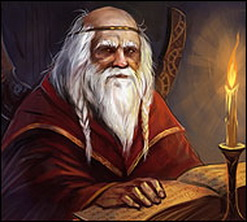 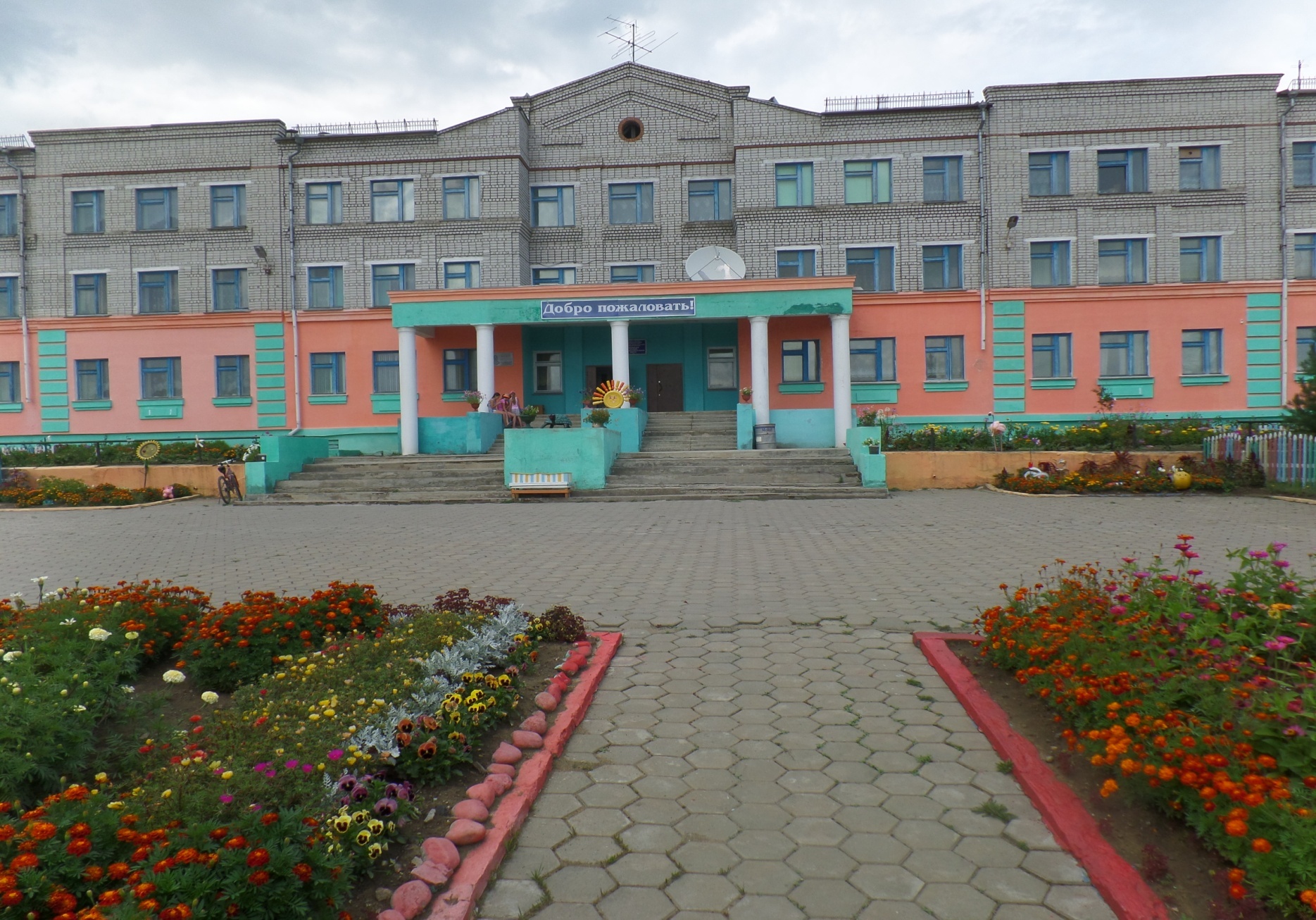 Спасибо за внимание